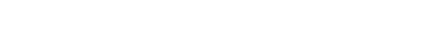 Meet the 40,000 technologists behind our growth.
(Well, some of them anyway!)
JPMorgan Chase Campus Tour

Technology is hardwired into everything we do – all thanks to the incredible minds that work for us in our Global Technology Centers of Excellence around the world. They’re changing the shape of biometrics, cloud computing and next generation platforms. Our technologists  enable us to manage US$5 trillion in payments, and trade and settle US$1.5 trillion of securities. Daily. Which means our clients can continue to innovate, evolve, and build a future with us.

Come meet our brilliant technologists, and find out how you could become one of them.

When: Tuesday, October Third, 2017
Where: 1111 Polaris Parkway, Columbus, OH
Who’s it for: Sophomore, Juniors and Seniors
How to apply: Email Glenay.Coleman@jpmchase.com

**To be considered for this event please email Glenay Coleman at glenay.coleman@jpmchase.com and include your:
NAME, SCHOOL, CONTACT INFORMATION, CUMUL. GPA, MAJOR and EXPECTED GRAD. DATE.
Make Tomorrow Together.
jpmorganchase.com/techcareers
©2017JPMorgan Chase & Co. All rights reserved. JPMorgan Chase is an equal opportunity and affirmative action employer Disability/Veteran.